Remote Sampler Enhancements
RSF II - Kevin Jones CSols Ltd March 2017Commercial in confidence
Remote Sampler Enhancements
Enhancements – feature/function that we think might be useful for the next software release or is offered as an option
Useability – help with less clicks, reduces data entry
Regulatory – driven by external regulator
Operational – required by local business
Remote Sampler Enhancements
1. Collection run constraintsApplication of rules to collection runs before assignment e.g. to check runs can be completed with existing resources (e.g. within certain time, using certain sampler skill set, etc). Also, to ensure repeat visits at different times & out-of-hours frequency. (i.e. Out of Hours (OOH) and Operator Self Monitoring (OSM)).
Remote Sampler Enhancements
2. Live display of sampler positionsMap display showing current GPS position of all (or group) of samplers and whether in communication range and/or inactivity. 



3. Transfer of site documents/informationDownload of relevant site information during assignment e.g. map of site, access information.
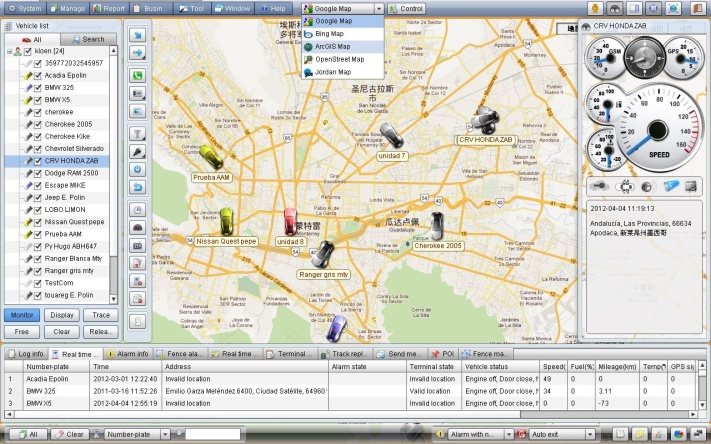 Remote Sampler Enhancements
4. Alert handlingEmail and text message alerting for key events in the sample lifecycle..
5. AQC HandlingFurther functionality required during measurement, feedback or results/sample acceptance
6. Voice recordingOption to use voice recording during sampling or site visit and so added to custody trail
Remote Sampler Enhancements
7. Intelligent scheduling engineAllow Remote Sampler to control sample scheduling to optimise the sampling workload across the sampling team taking into account regulatory constraints, out of hours sampling, sample point location and other constraints.(Replace Water Management Module)
8. Report BuilderA visual report builder to enable the user to create custom reports from any data held in Remote Sampler.
Remote Sampler Enhancements
9. Single sign on capabilityLog on to Remote Sampler using integrated Windows authentication to prevent multiple password entry screens.
10. Support for RFID Allow bottles and locations to be scanned in Remote Sampler using RFID tags rather than printed barcodes.